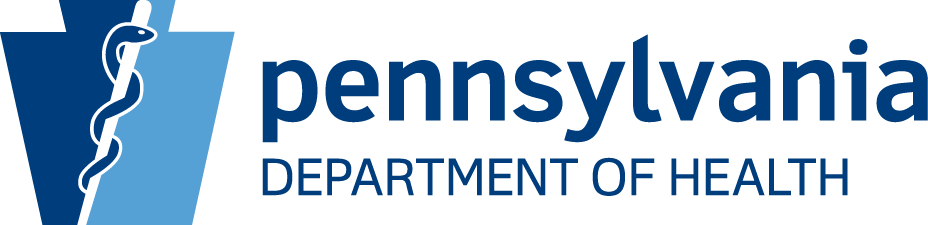 Enhancing Public Health with GIS and Informatics
2017 Pennsylvania Data User Conference
Penn State Harrisburg
Paul Dioguardo
Bureau of Informatics and Information Technology
Division of Health Informatics
Data Warehouse Team
May 9, 2017
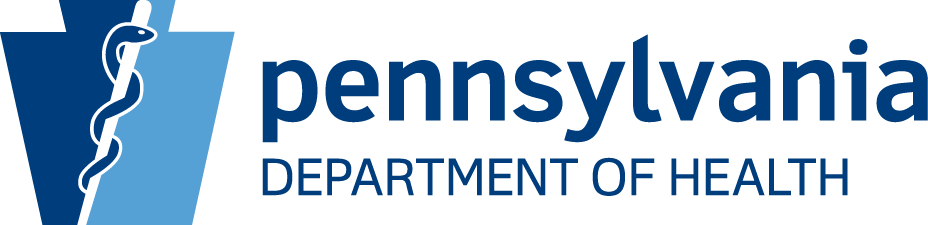 Enhancing Public Health Through GIS and Informatics
Overview
 GIS Users
 Software
 Data
 Enterprise Data Warehouse 
       and Informatics
 Services
 Maps and Applications
Questions
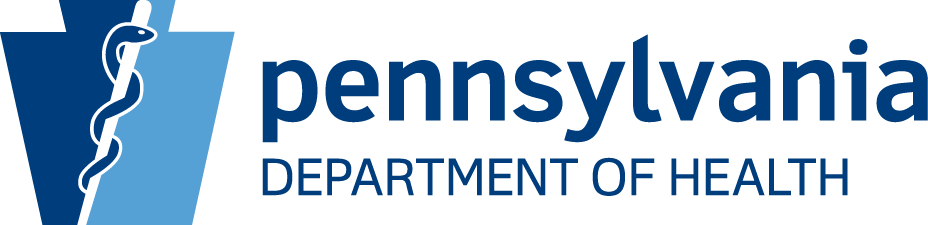 Overview
GIS is used by various Health Department Bureaus for geocoding, mapping, and spatial analysis of health data, facilities and related issues, in support of these goals:
Promote healthy lifestyles, prevent injury and disease, and to assure the safe delivery of quality health care for all Commonwealth citizens
Successfully reduce the number of serious illnesses, injuries and deaths due to major health threats; tobacco-related diseases; infectious disease; and accidental injuries. 
Planning and coordinating health resources throughout the Commonwealth
Licensing and regulating a variety of health facilities
Driving public health policies and program decisions   
Improve and streamline government effectiveness
Become a more data-driven organization
Provide useful information to the public

The use of GIS is supported by a group within the Division of Health Informatics
Health GIS Users
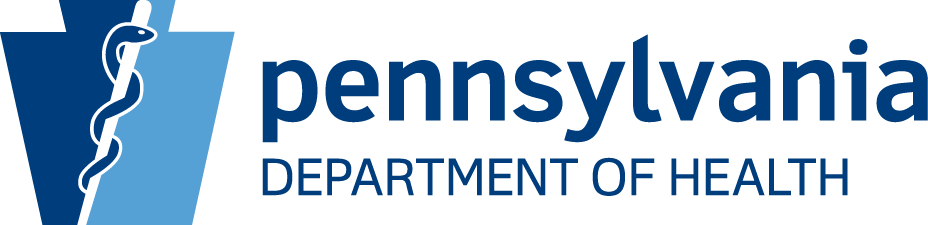 Policy Office

Communicable Diseases

District Offices

Family Health

Facility Licensure and Certification

Health Promotion and Risk Reduction

Health Statistics and Registries


Informatics and Information Technology 

Epidemiology

Managed Care

Public Health Preparedness

Quality Assurance

Women Infants and Children
GIS User Group
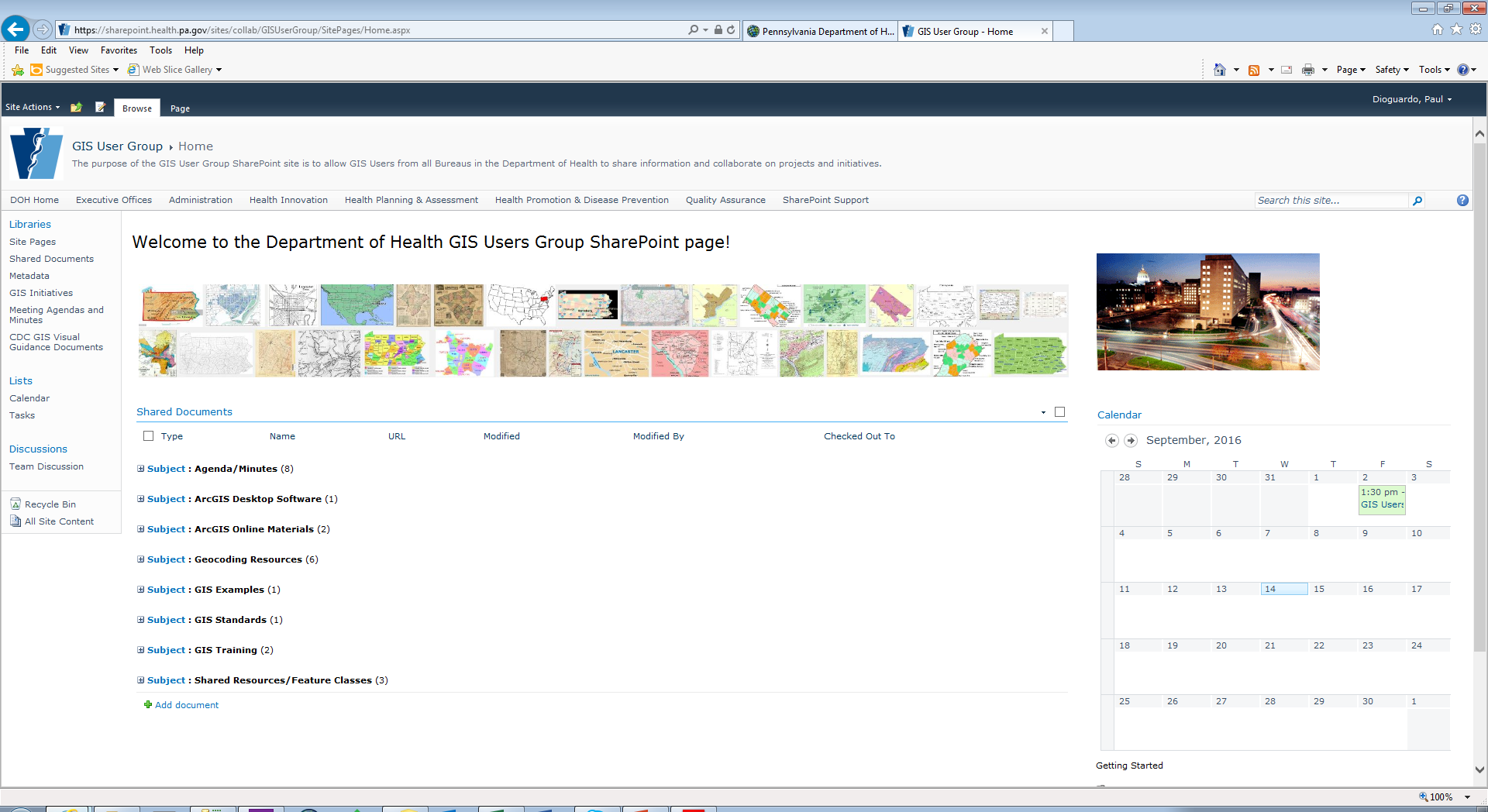 GIS Software
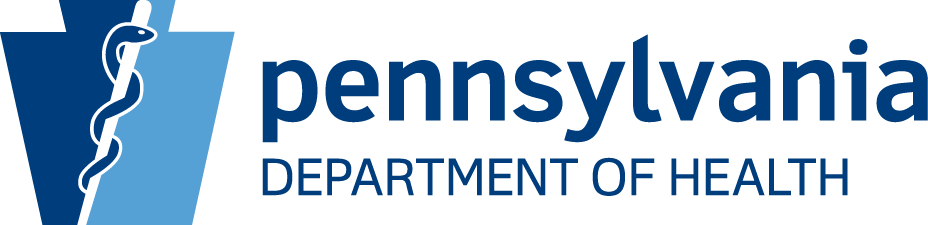 ArcGIS Desktop
Maps for Office
ArcGIS Publisher
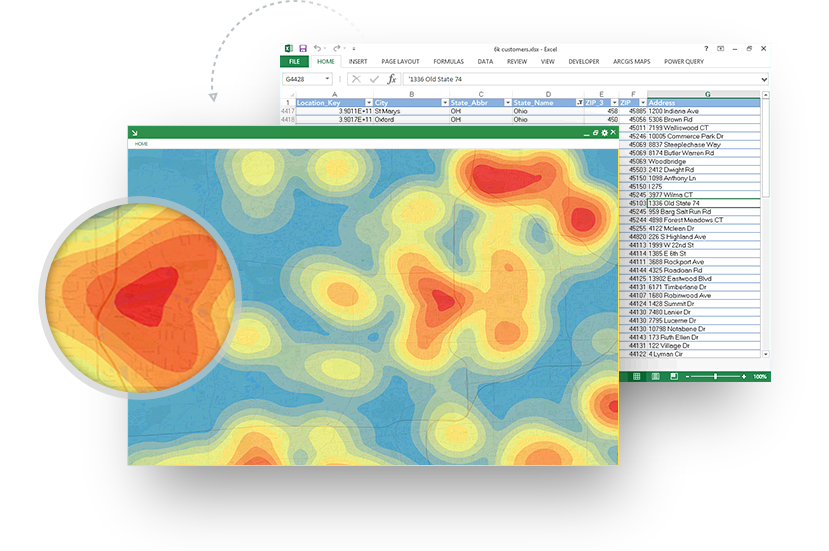 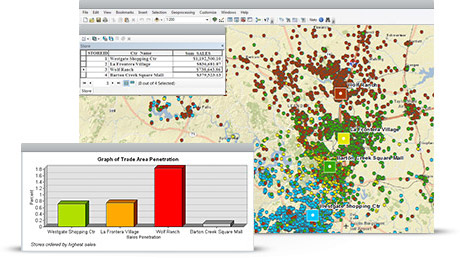 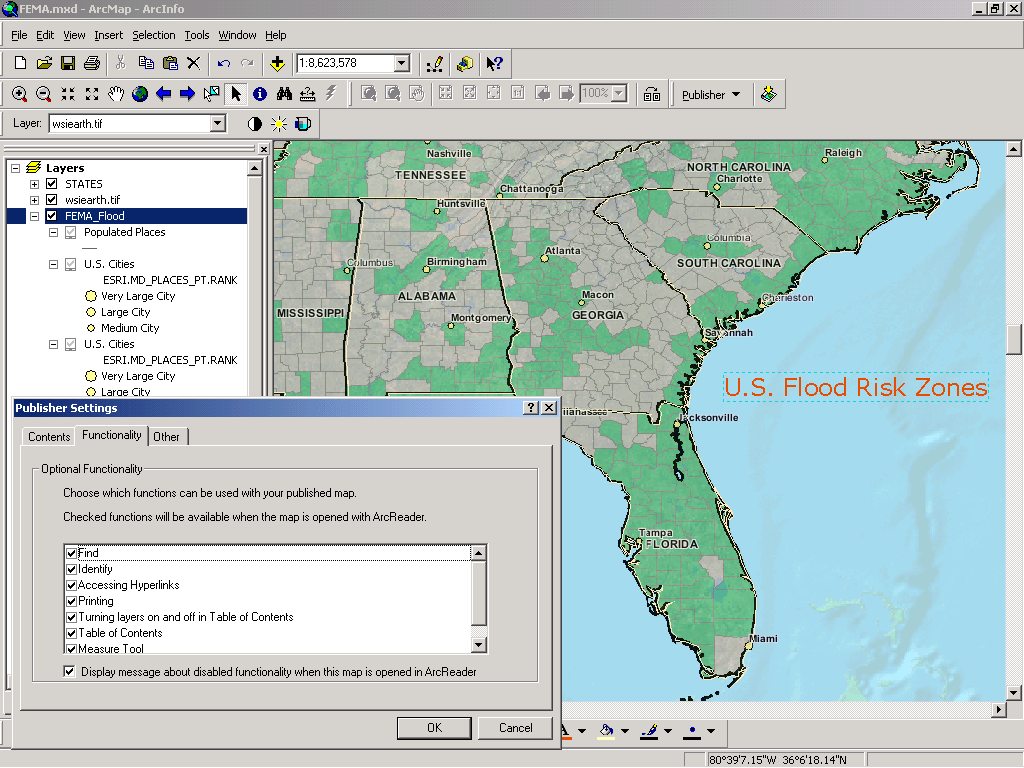 ArcGIS Online
ArcGIS Server
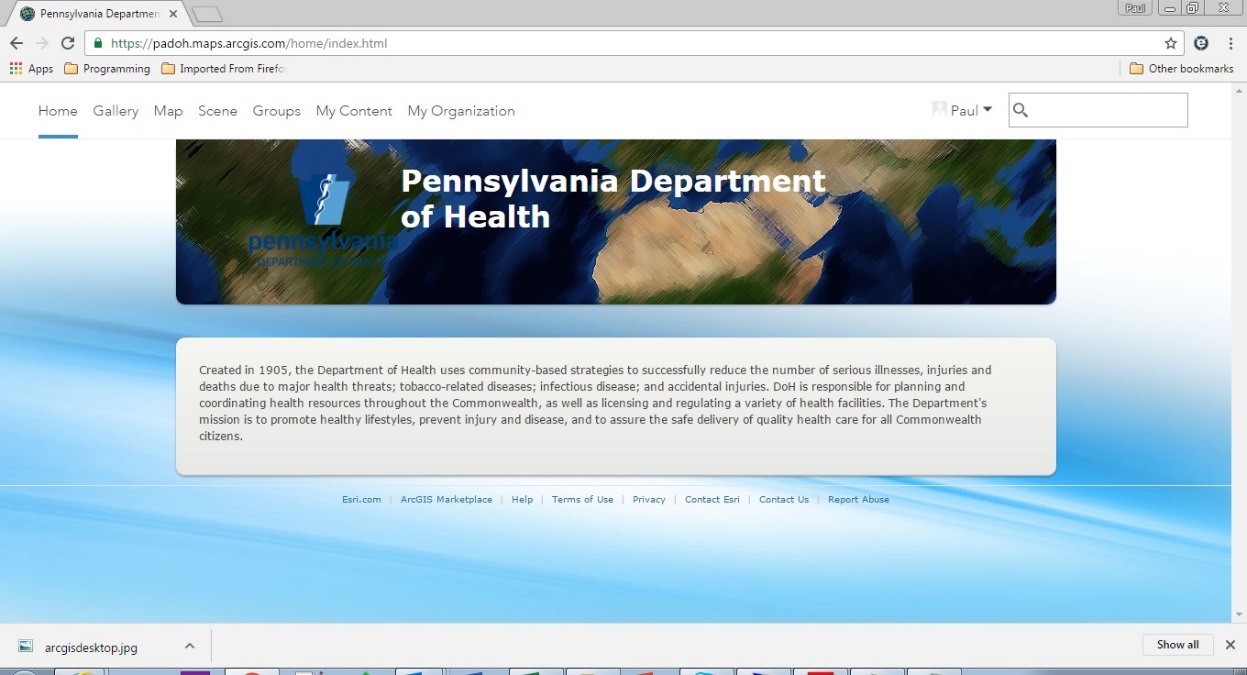 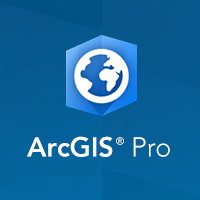 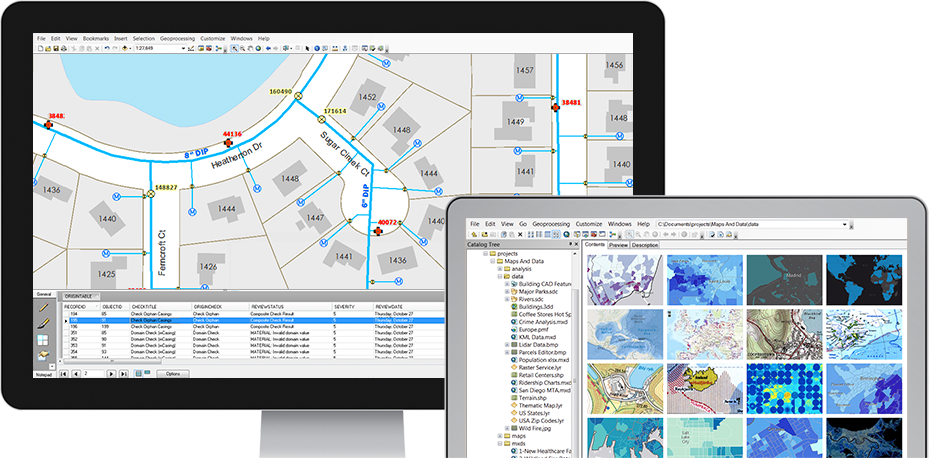 https://padoh.maps.arcgis.com
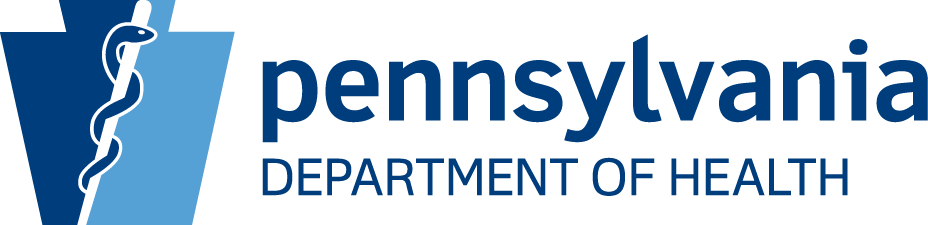 Data
Health and Related Facilities
Registries and Statistics: Births, Deaths, Fetal Deaths, Cancer
Diseases
Hospitalizations
National Electronic Disease Surveillance System (NEDSS)
EpiCenter
Laboratory Information Management System (LIMS)
Women, Infants and Children (WIC)
Enterprise Data Warehouse (EDW)
And more …
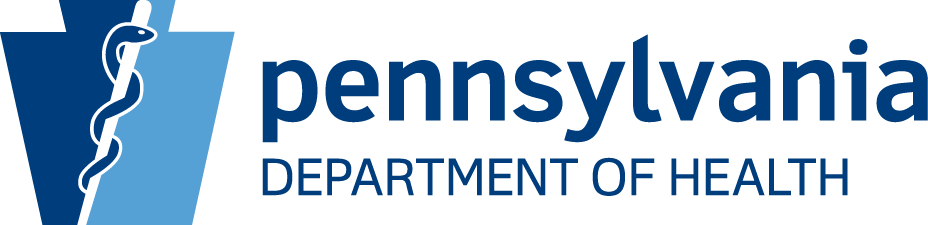 Commonwealth Geodatabase
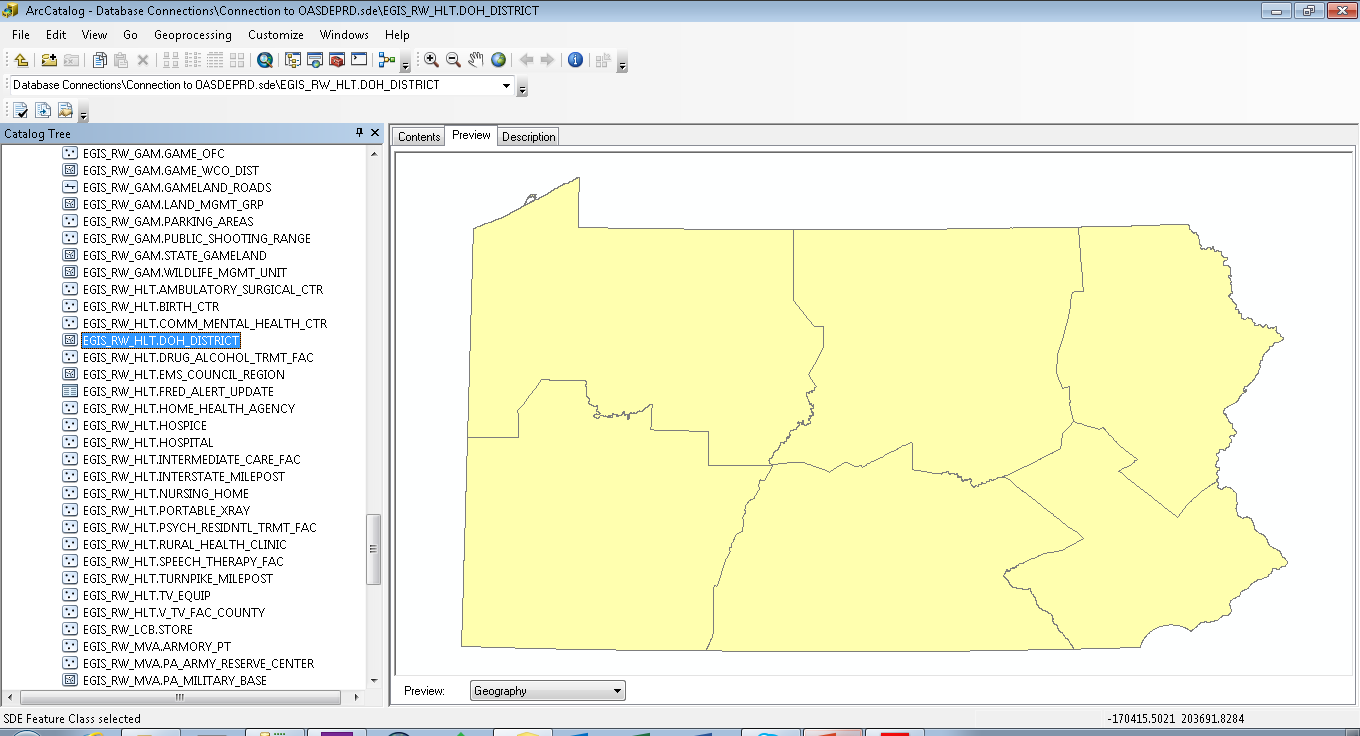 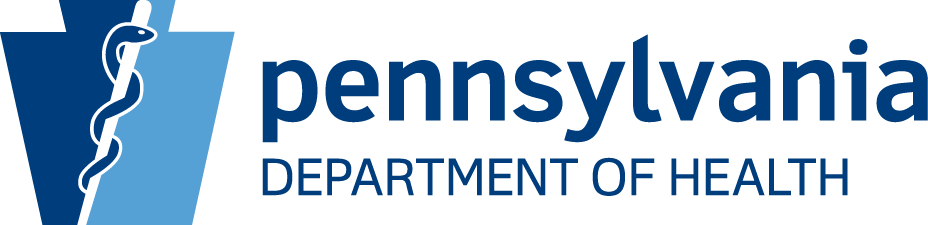 ArcGIS Online Data, Maps  and Apps
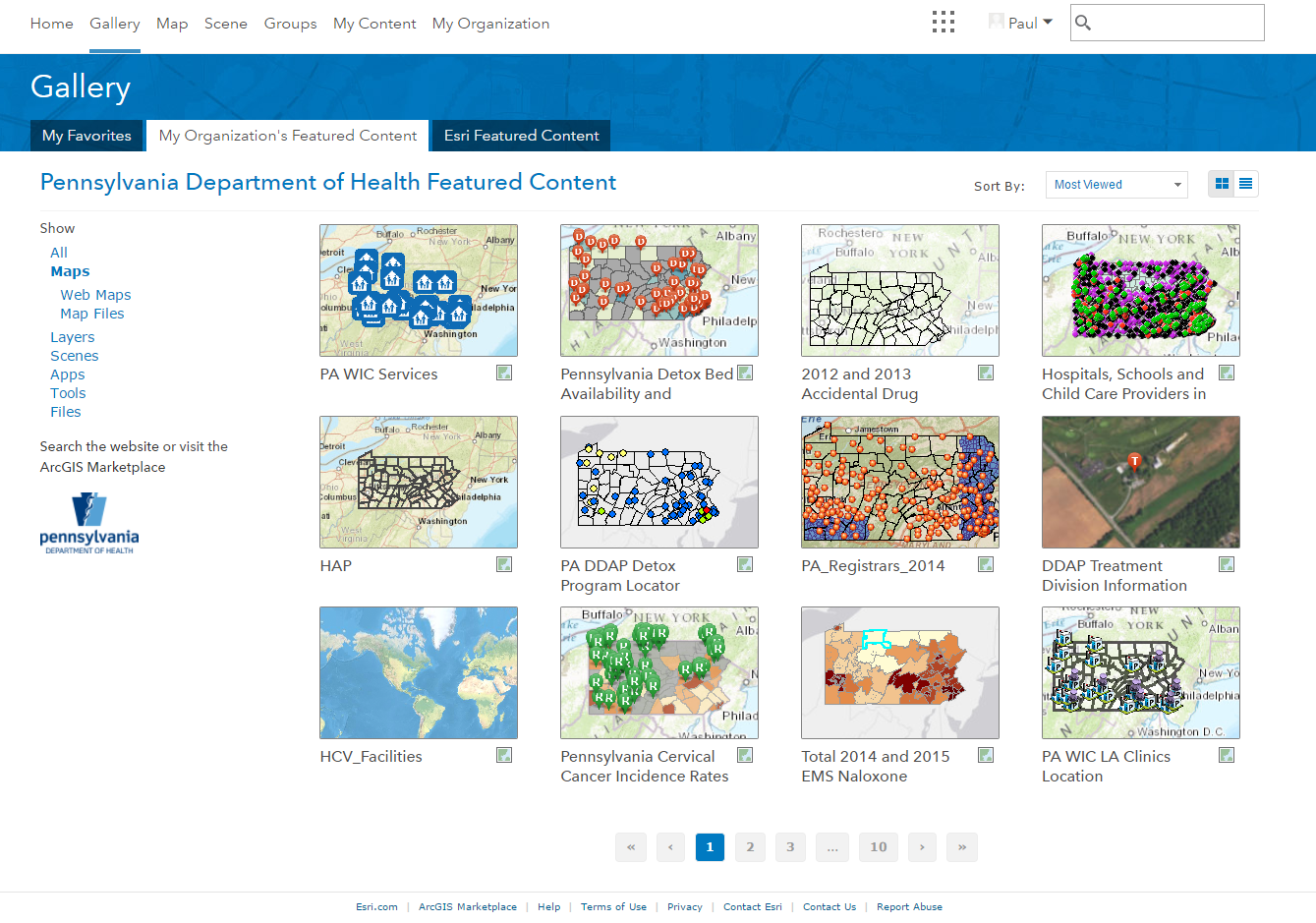 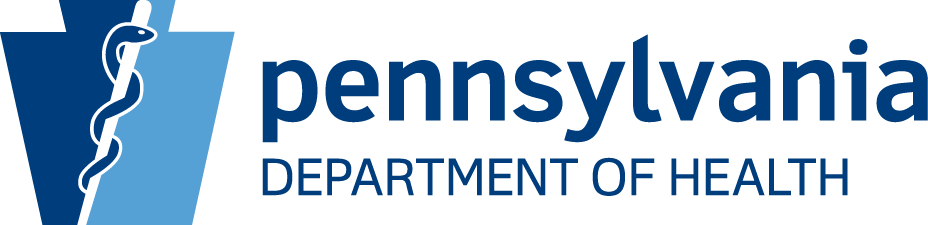 Data (partial list)
Birth Defects
Births
Cancer Incidence
Carbon Monoxide Poisoning Mortality
Childhood Cancer Incidence
Childhood Lead Poisoning
Children Less Than Age 5 Living in Poverty
Communicable Diseases (Other than STD)
Deaths
Drinking Water Quality
Hospitalizations
Housing by Year Built
Infant Deaths
Poison Control Call Center Data
Population
Reported Pregnancies
Reproductive Health Outcomes
Sexually Transmitted Diseases (STDs)
Hospitals
Ambulatory Surgery Centers
Nursing Homes
Birth Centers
Community Mental Health Centers
Hospices
Intermediate Care facilities
Physical Speech Therapy Facilities
Portable Xray
Psychiatric Residential Treatment Facilities
Rural Health Clinics
Health Assessments
Radon Concentrations
Arsenic in Groundwater
Air Quality
Behavioral Risk Factor Surveillance System (BRFSS)
County Health Profiles
Prescription Drug Monitoring
Medical Marijuana
Marcellus Shale Related Complaints
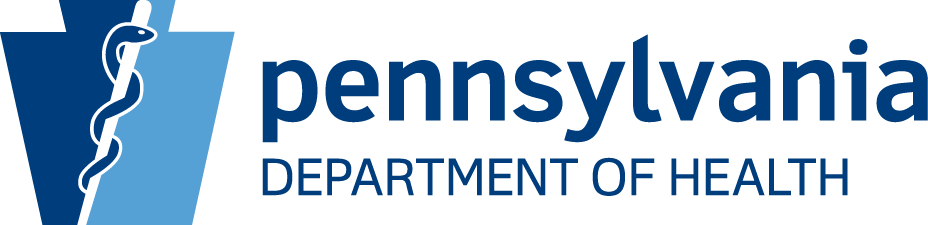 Enterprise Data Warehouse and Informatics Implementation
Government that Works initiative 
Department of Health Strategic Plan
Increasing demand for high quality health data and statistics
Enterprise data warehouse system (EDW) project
Enterprise Data Dissemination Informatics Exchange (EDDIE) 
EDW, Business Intelligence,  Informatics and GIS tools
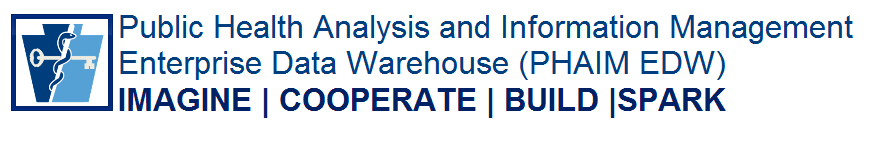 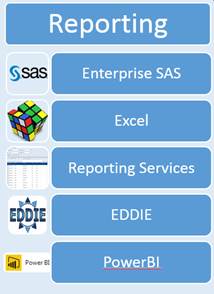 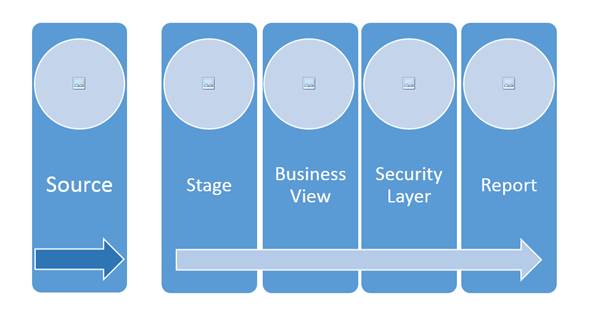 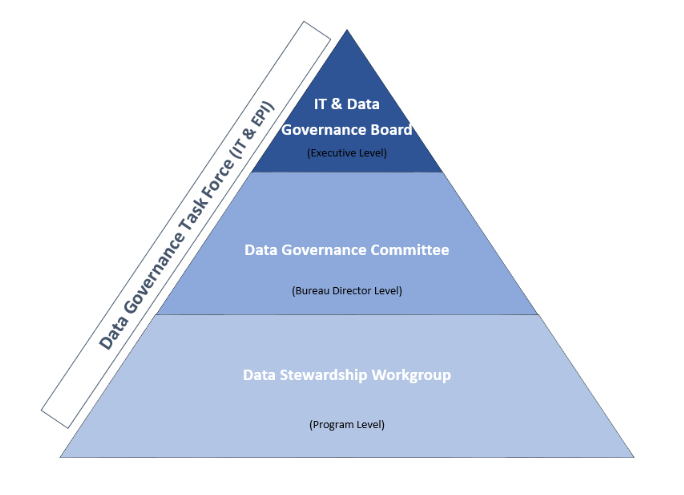 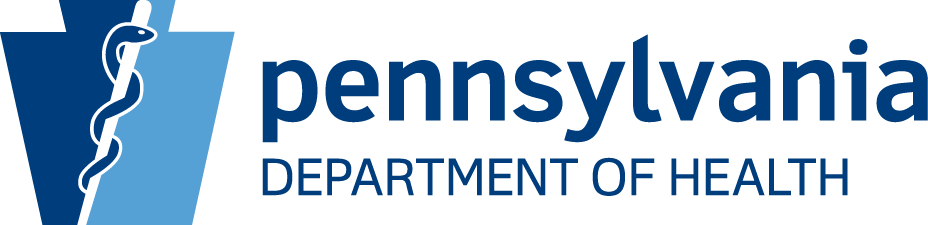 PA DOH Informatics Vision 
“A Governed Architecture and Technology aligned with privacy, policy and governance imperatives to enable a single source of trusted information for cross functionality instrumental to PA DOH goals”
Data Governance
Data Stewardship
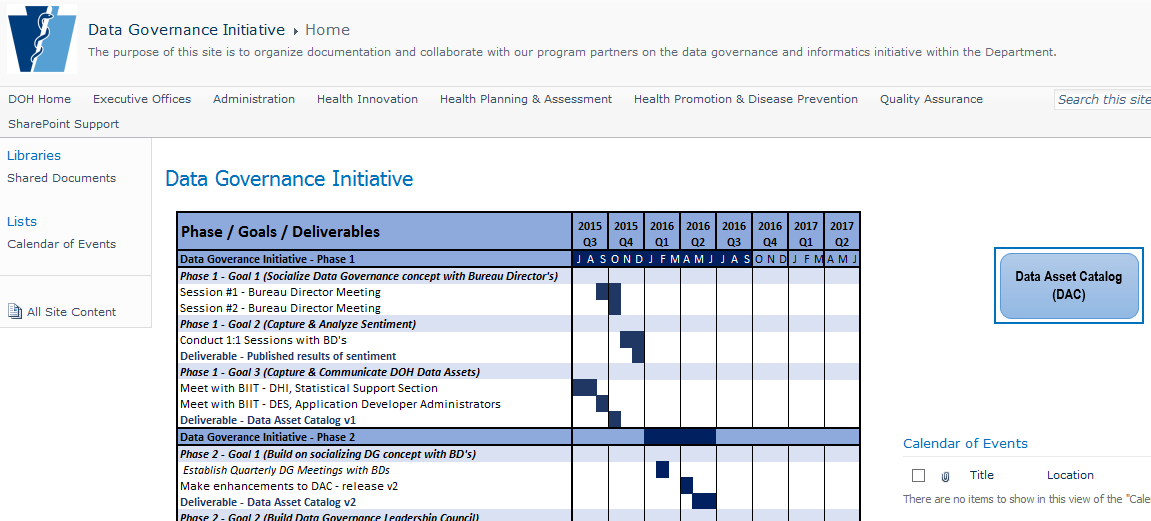 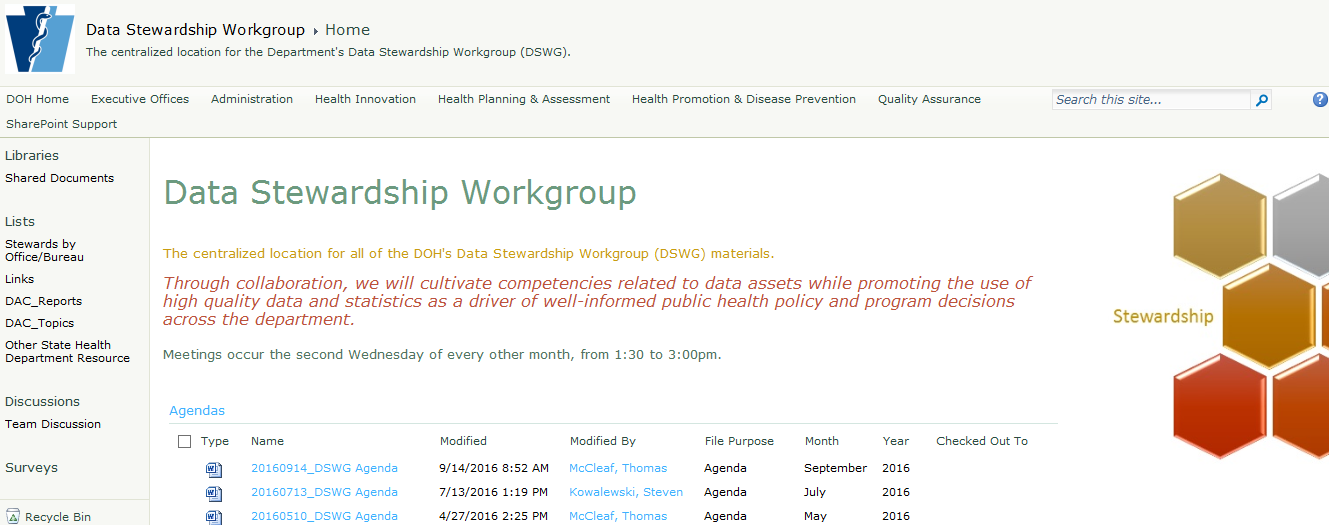 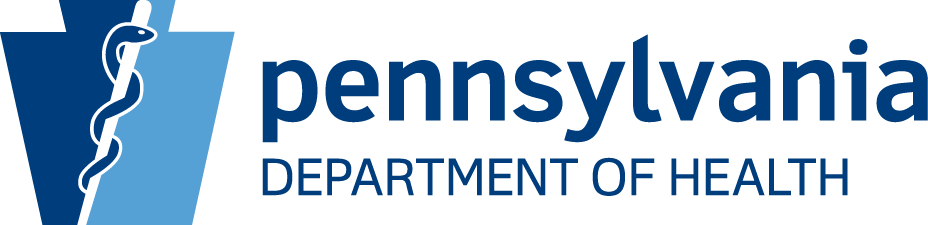 GIS and Informatics Services
Examples of interactive maps created for program areas:
Birth and Death Registrars
Hepatitis Patient Services
Confirmed Tuberculosis Cases and Health Centers
Cervical Cancer and Dental Shortage Areas
Hospital, Schools and Child Care Providers
Health Assessments, Radon, Arsenic
Geocoding (Births, Deaths, Fetal Deaths, Diseases)
Rooftop Geocoding of Health Facilities
Disease and other health issues mapping (choropleth vs point)
Creation of static or printable maps for reports displaying health statistics
Creation of interactive maps that allow the end user to make choices
Assistance provided to other program area staff using GIS software
Maps and Apps
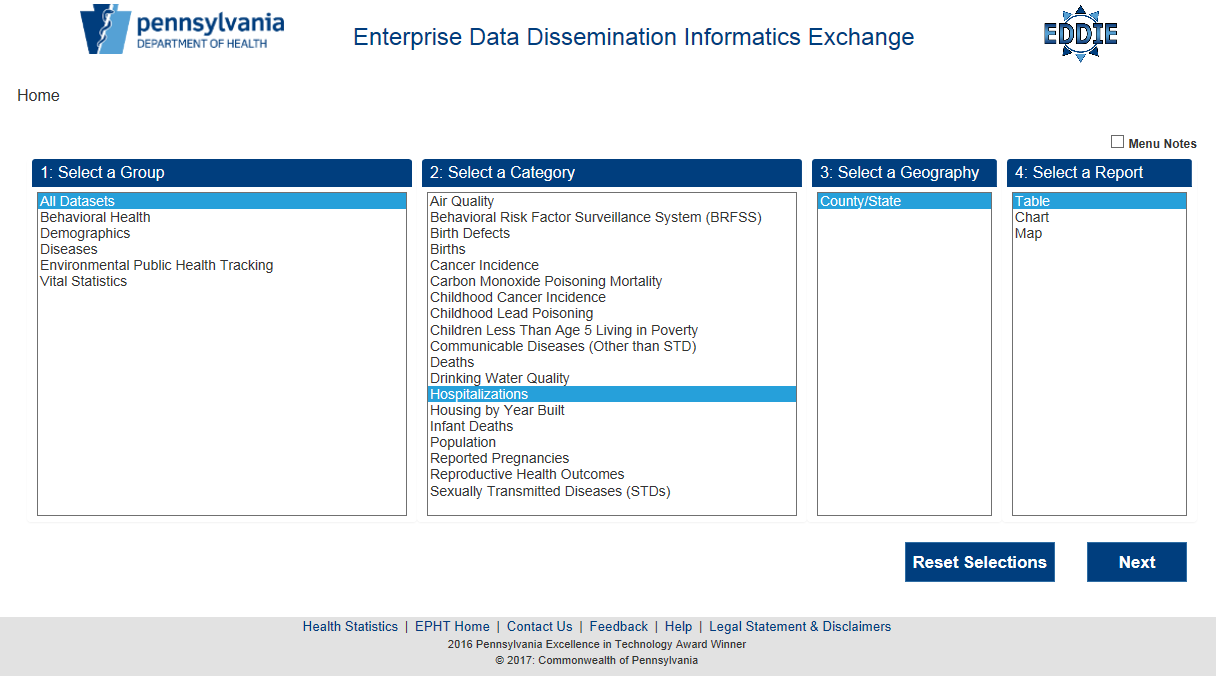 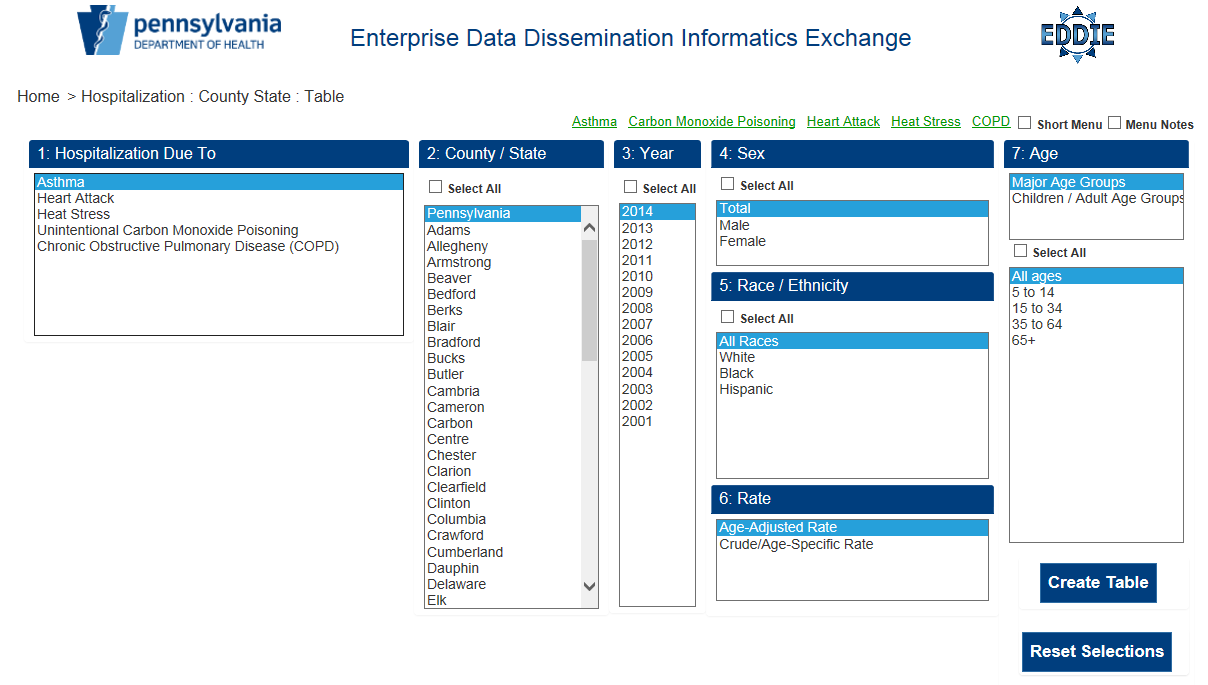 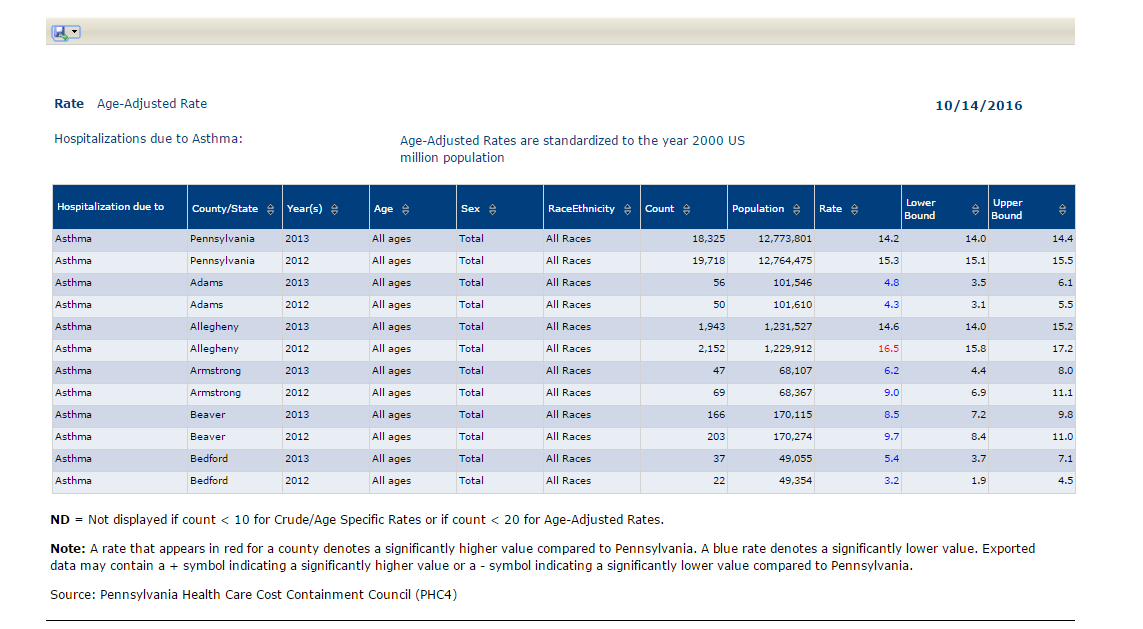 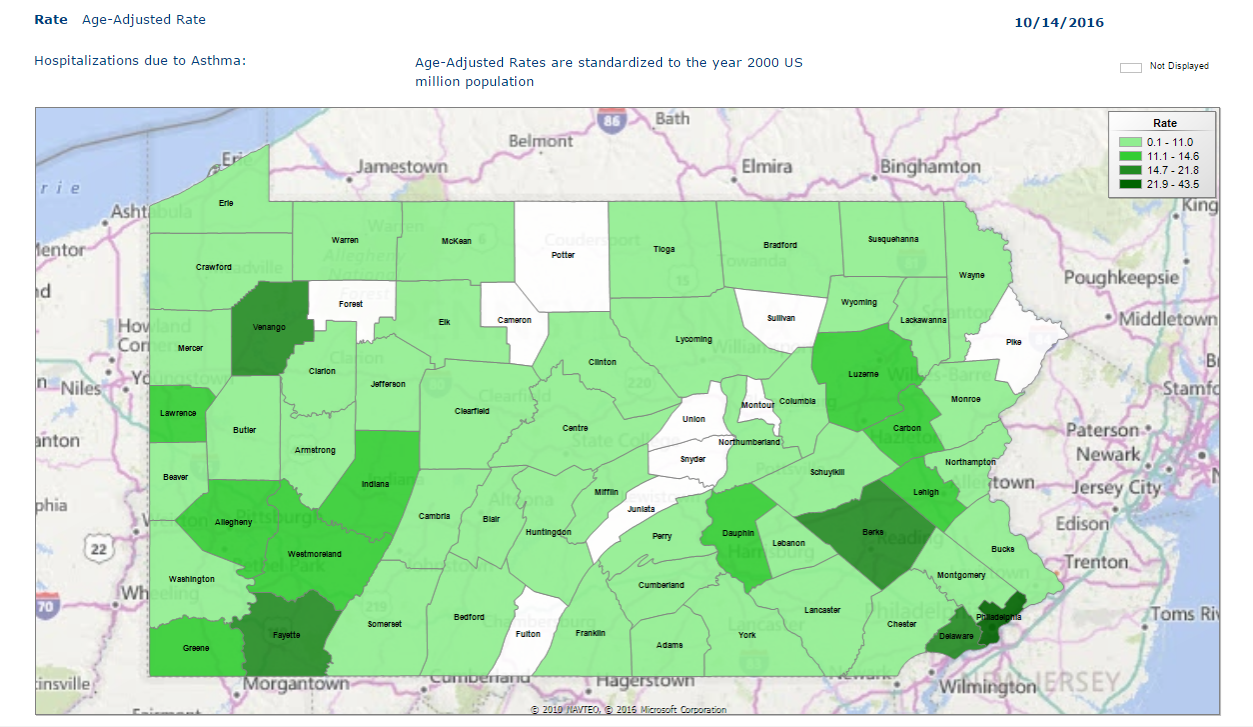 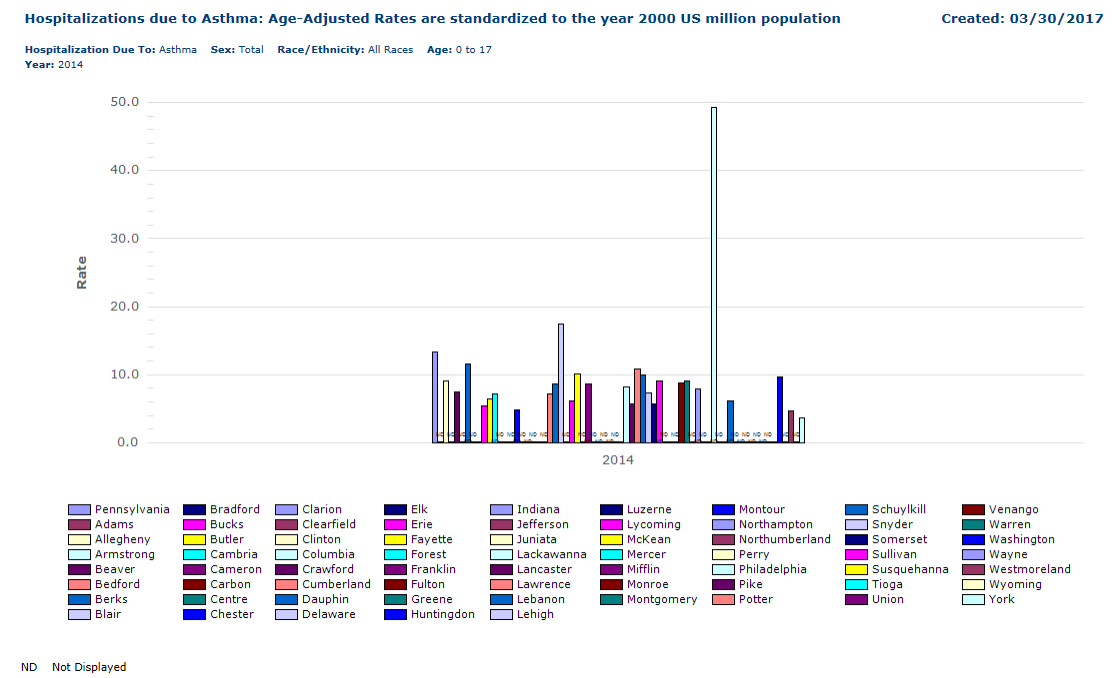 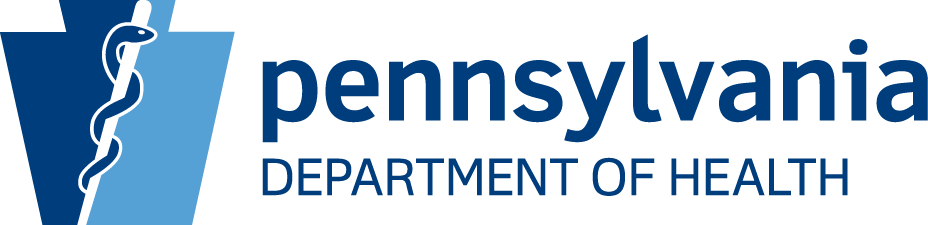 Health Assessments Viewer Application
Health Assessment evaluations determine if the site is a public health risk, if people are being exposed to harmful substances and, if so, to stop or reduce the exposure
The HAP Viewer application displays Health Assessment (HA) locations, along with document links and allows searches on HA sites by site name, chemicals found and by disease risk.
Additional layers depict contaminated areas or potential environmentally hazardous sites and facilities containing harmful substances
Used for easy access to and search of documents and locations, for follow-up investigations to address concerns about toxic hazards and public health consequences of environmental contamination
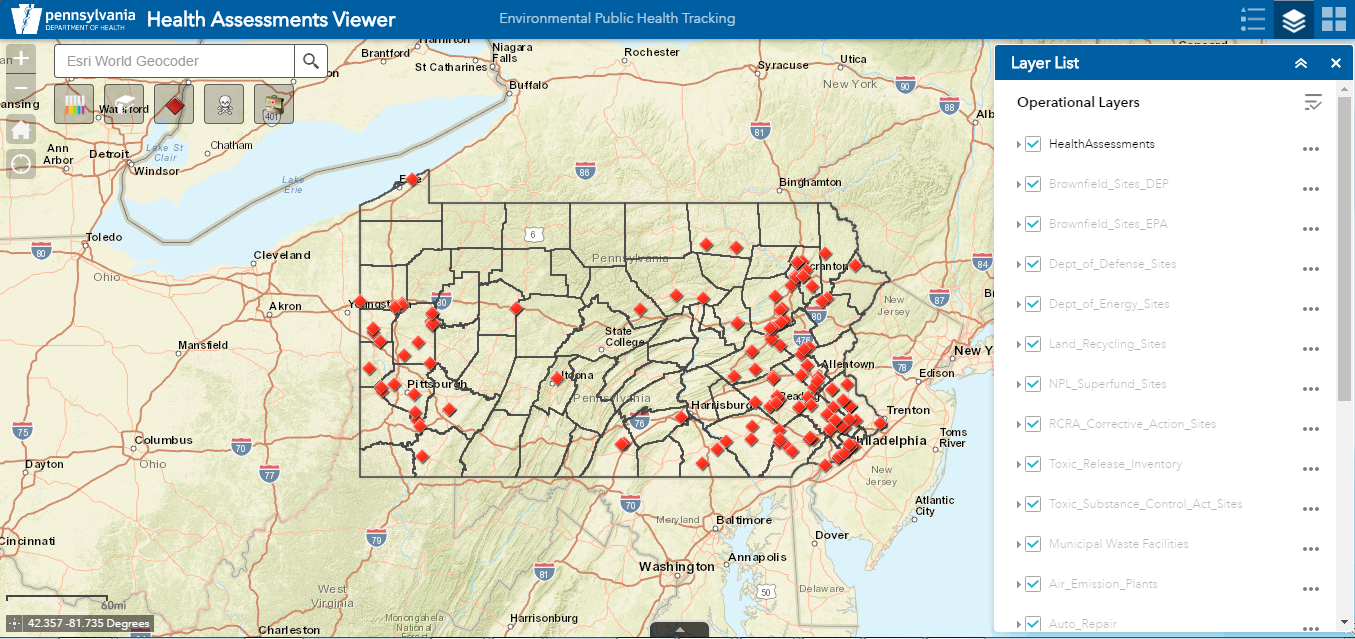 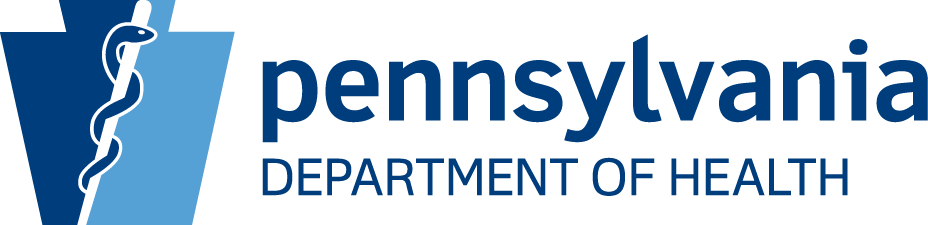 Maps and Apps
Accidental Drug Poisoning Deaths
In-Patient Detox Programs
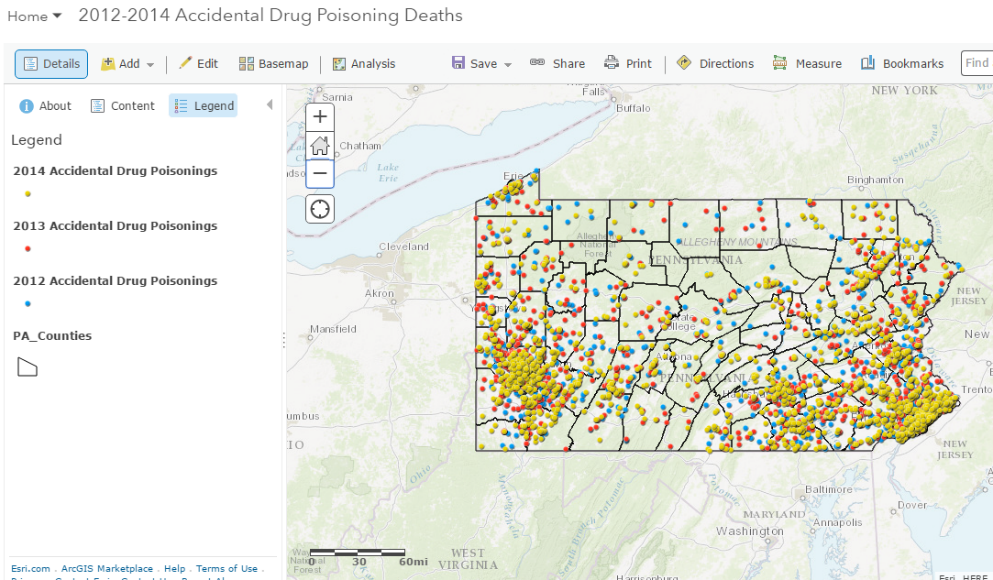 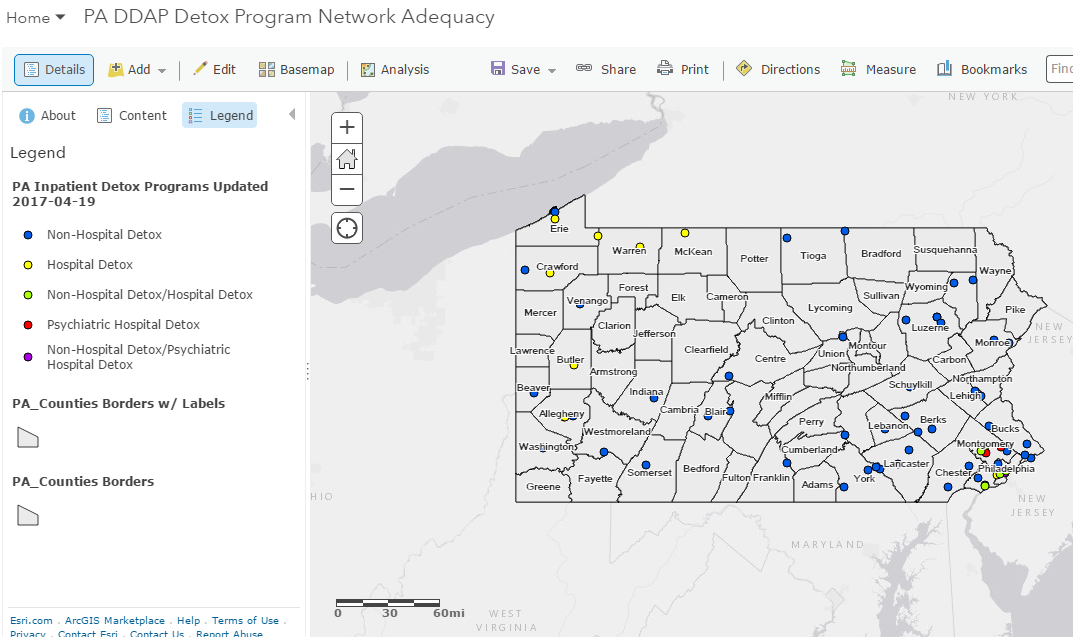 Health Facilities
WIC Services
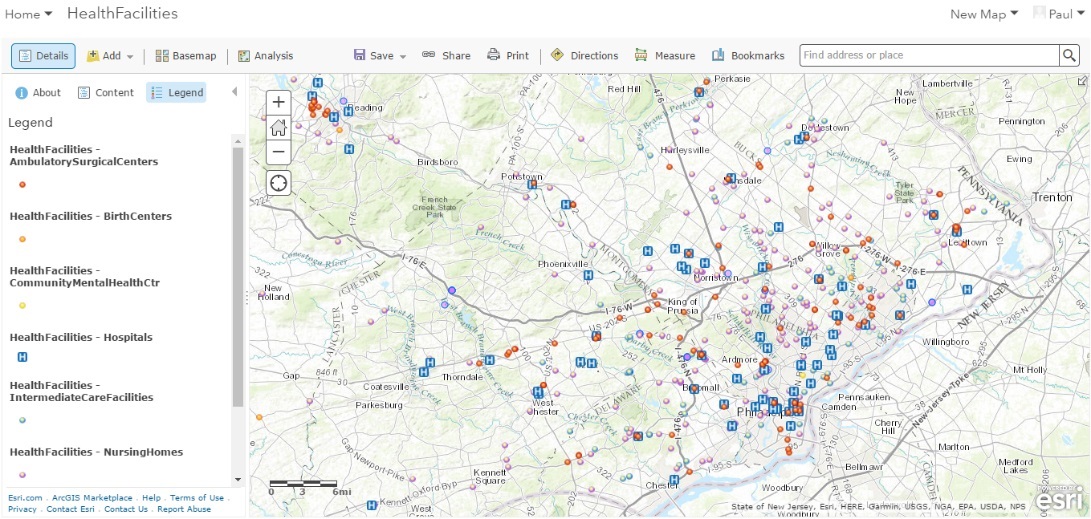 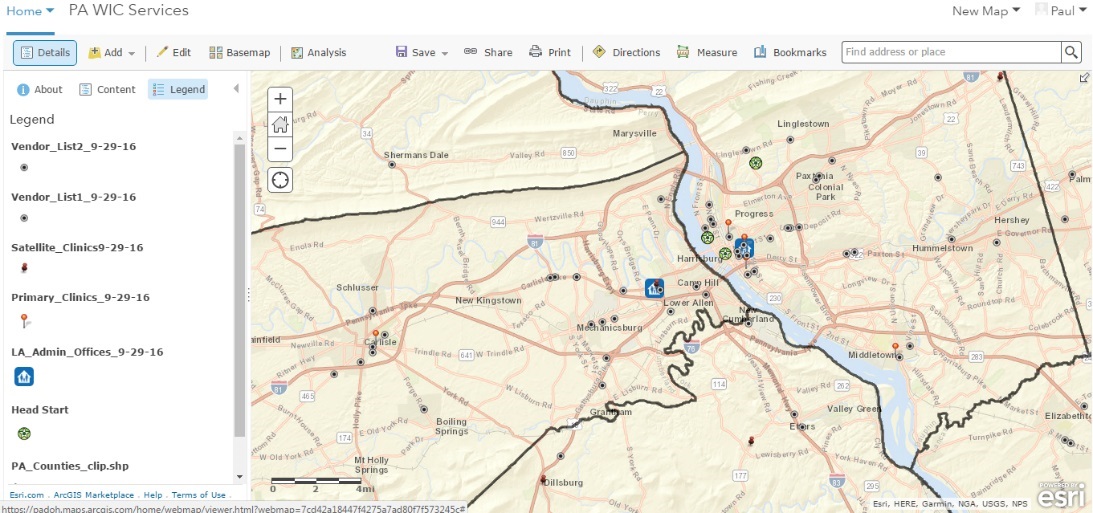 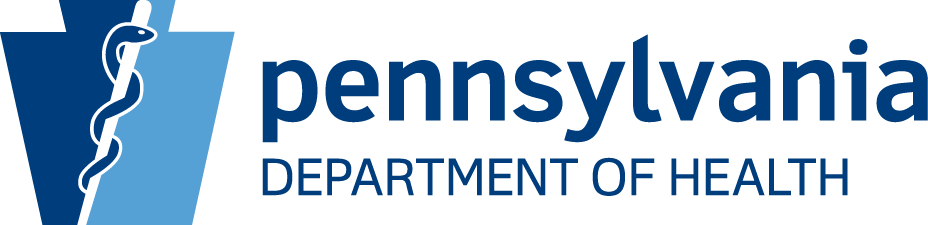 Maps and Apps
Tuberculosis Cases
Birthing Facilities
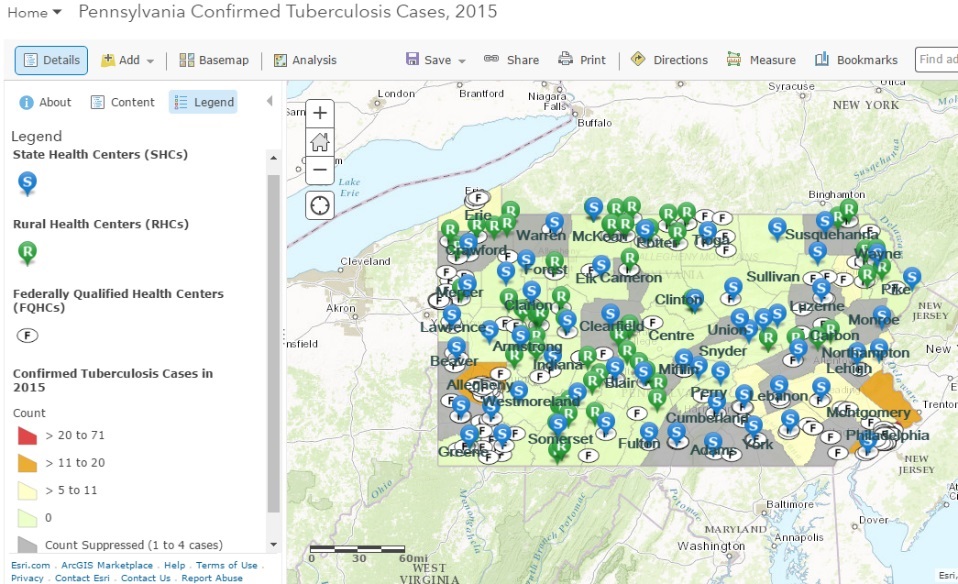 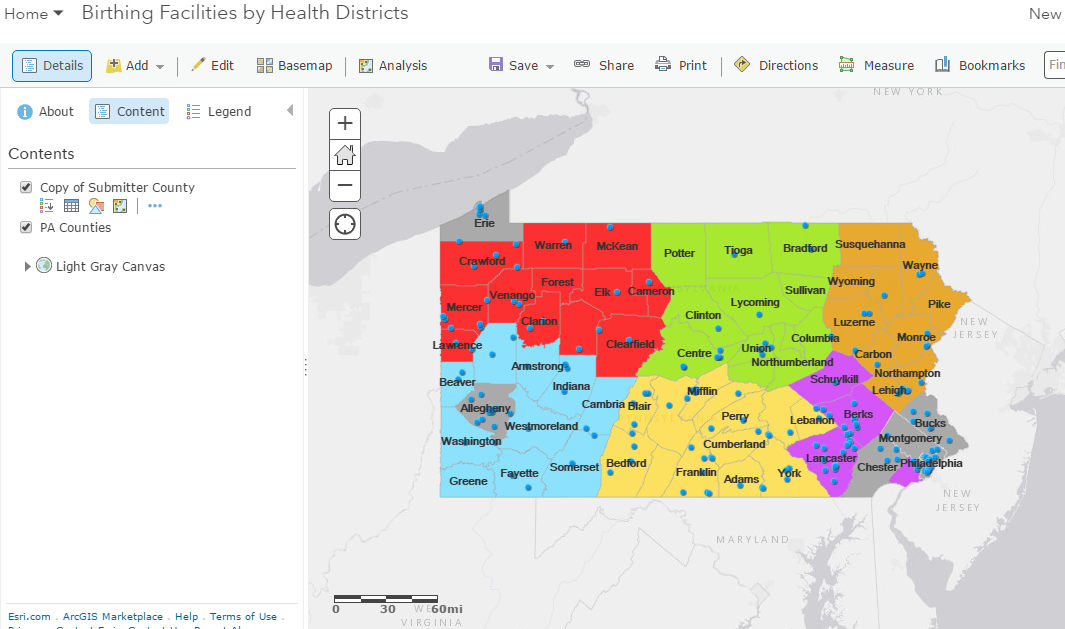 Midwives with Hearing Equipment
Groundwater and Indoor Radon
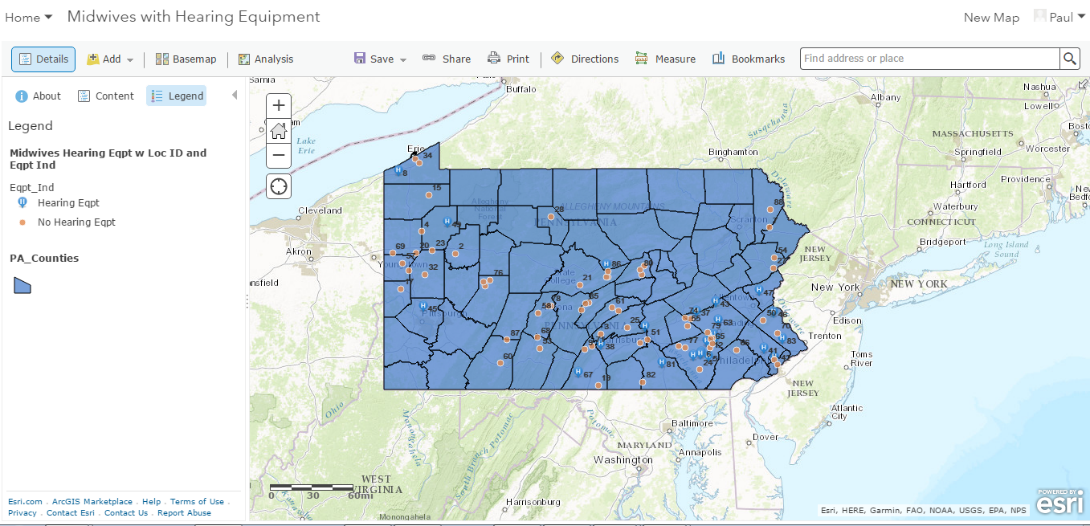 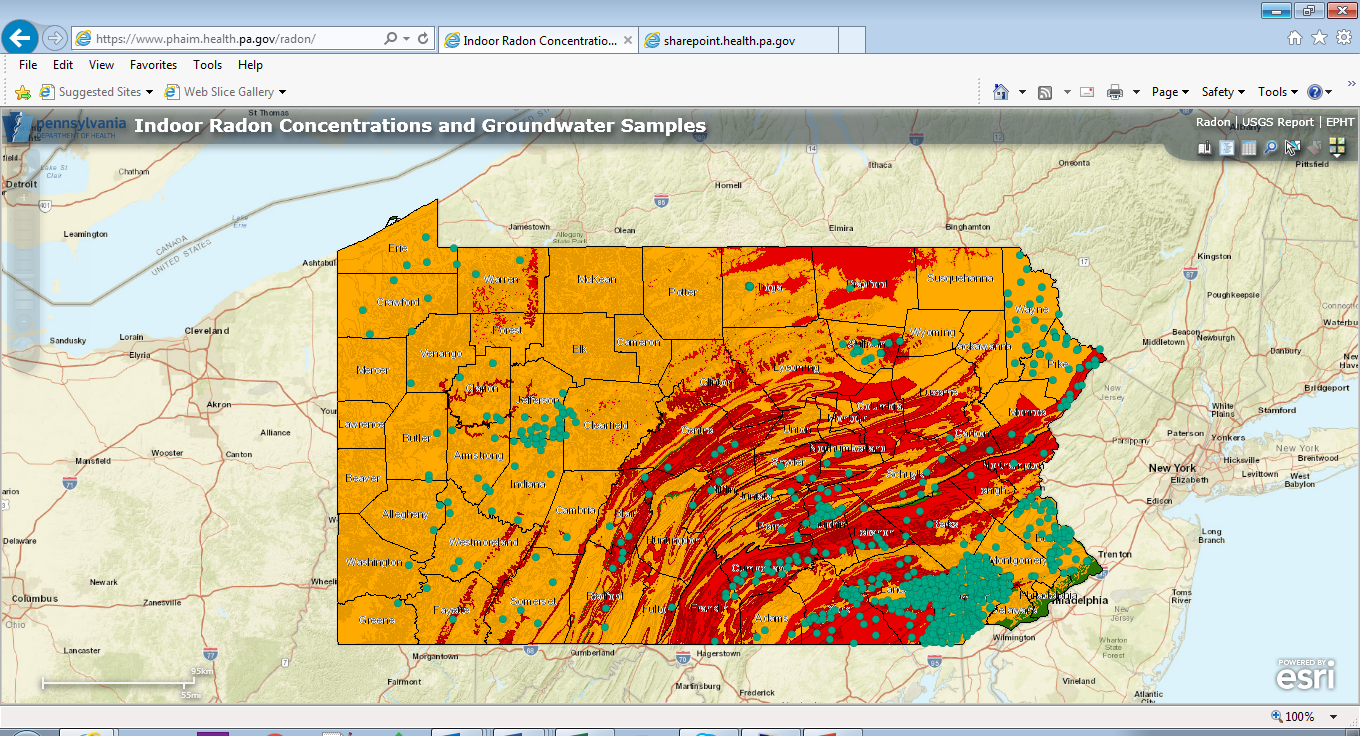 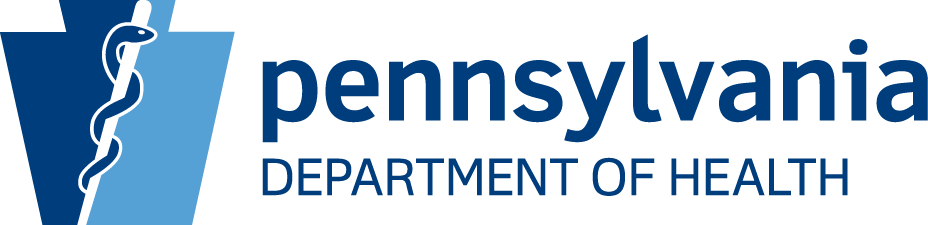 Next Steps
Explore and test:
 ArcGIS Pro
Survey 123
Collector
ArcGIS for Portal
 Reorganize and formalize ArcGIS online site
 Continue GIS User Group efforts
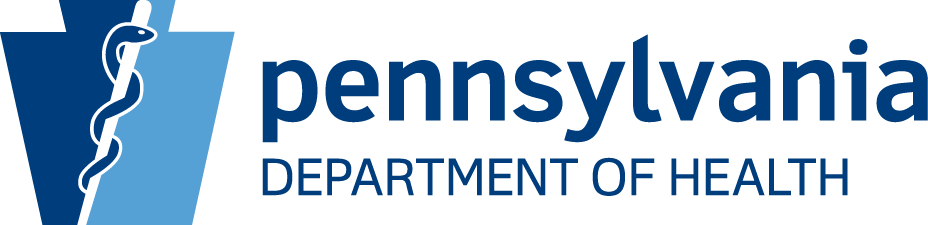 Thank You
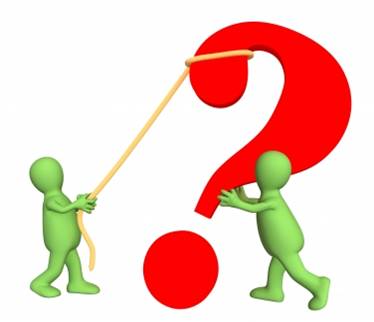 Paul Dioguardo
PA DOH BIIT
717-836-3516
pdioguardo@pa.gov
Questions